Gyűjteménygyarapítás mikrofilmekkel

A Magyar Állami Földtani Intézet
mikrofilm laboratóriuma
Varga Anett
ELTE BTK ITDI Könyvtártudományi képzési program

Valóságos Könyvtár – Könyvtári Valóság VI. Konferencia
2023. november 28-29.

Magyar Tudomány Ünnepe 2023
Magyar Állami Földtani, Geofizikai és Bányászati Adattár
1952-ben hozták létre a Magyar Állami Földtani Intézetben
Célja: a nyomtatásban meg nem jelentetett földtani vonatkozású jelenések, szakvélemények, feltárási alapdokumentációk, vizsgálati eredmények, a hasznosítható ásványi nyersanyagvagyonra vonatkozó adatok elhelyezése
Gyűjt, rendszerez, feldolgoz, megőriz, szolgáltat
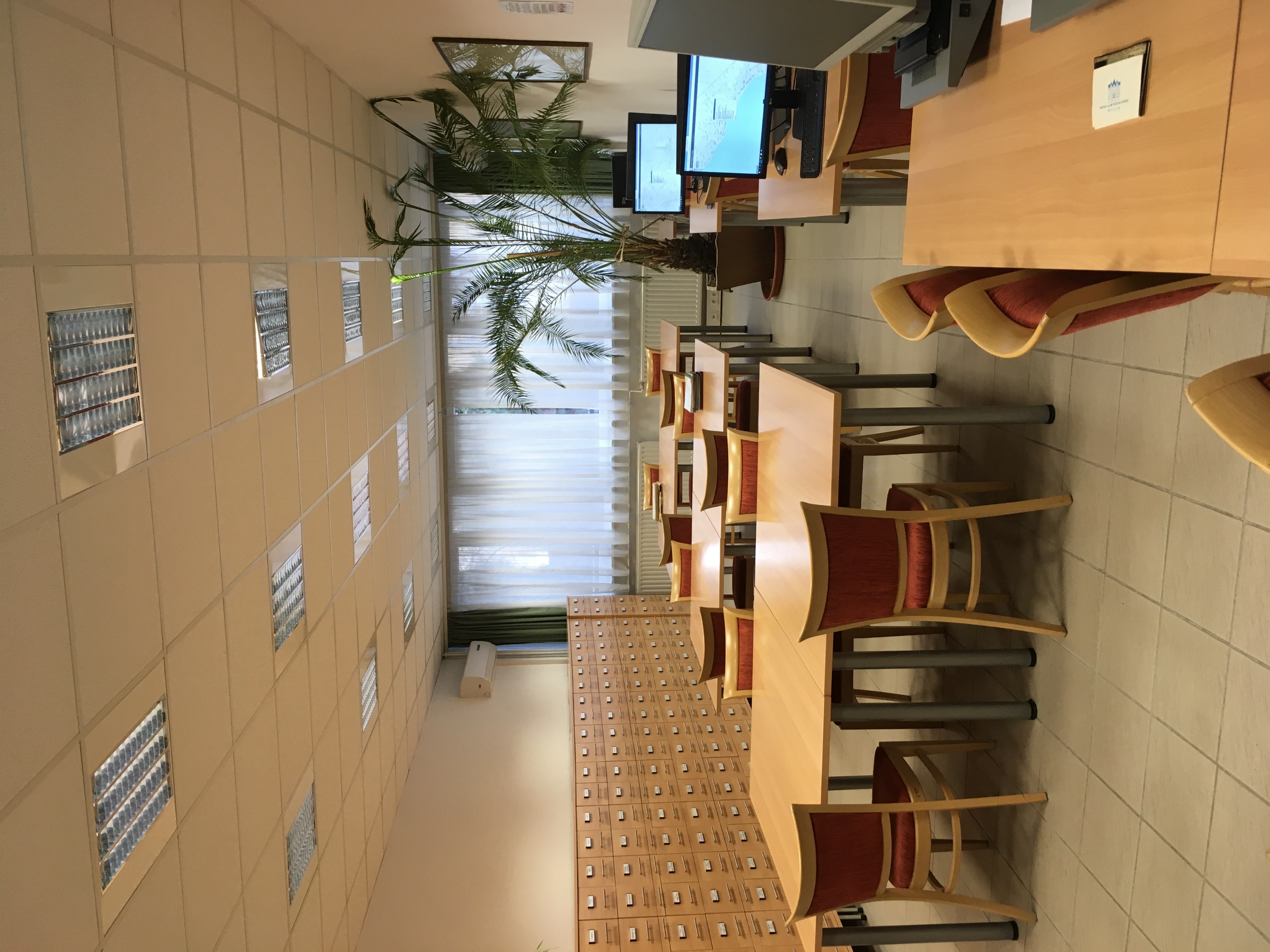 Magyar Állami Földtani Intézet (MÁFI)
Mikrofilm laboratóriuma
1977–1993 között
Az Adattár részeként működött
PENTAKTA mikrofilm készítő gépsor
Elsődleges feladata az adattári gyűjtemény gyarapítása, kiegészítése volt
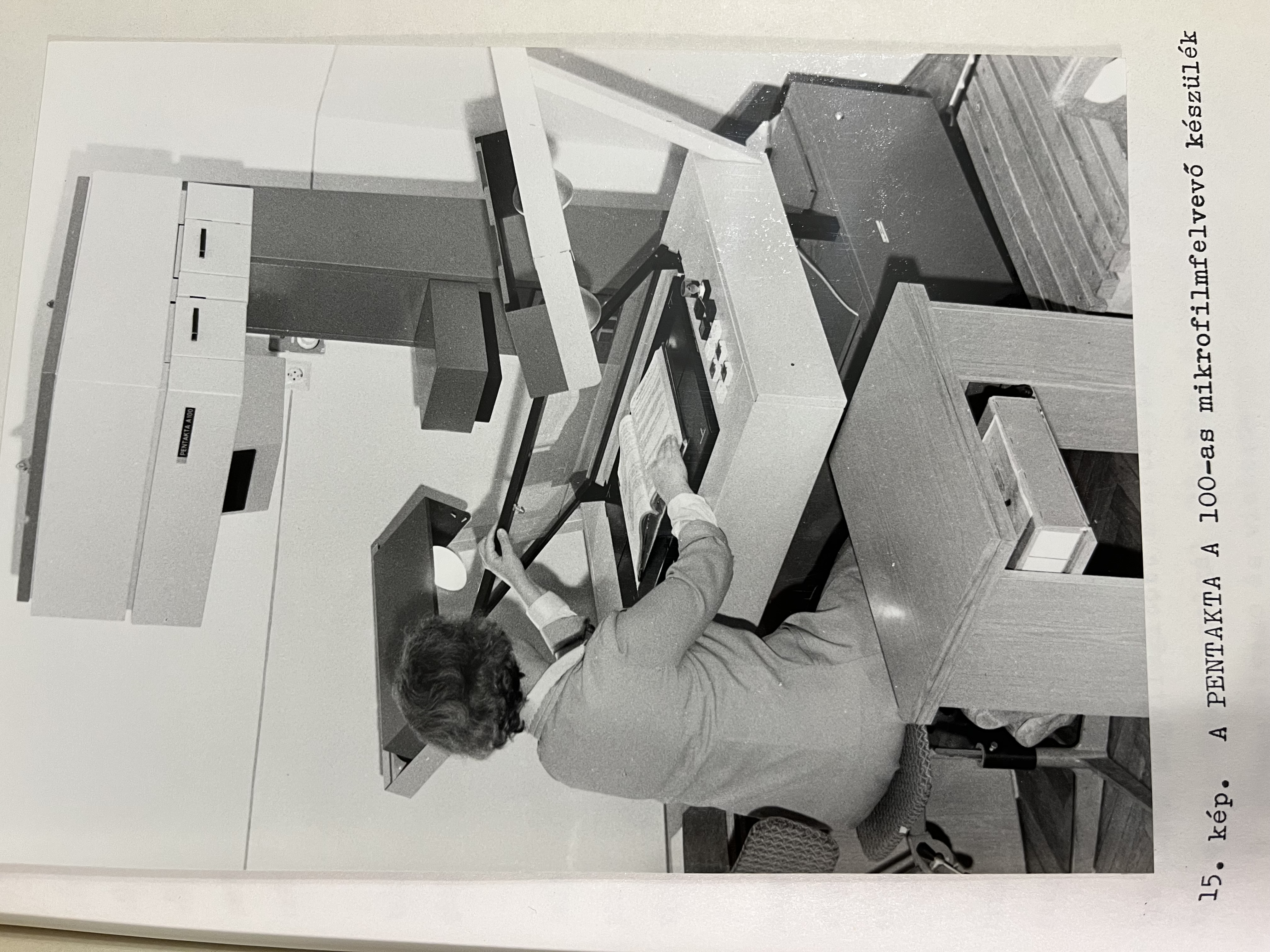 Kép forrása: Vitális György (szerk.): Az Országos Földtani Adattár tevékenysége és szolgáltatásai, MÁFI, Budapest, 1983.
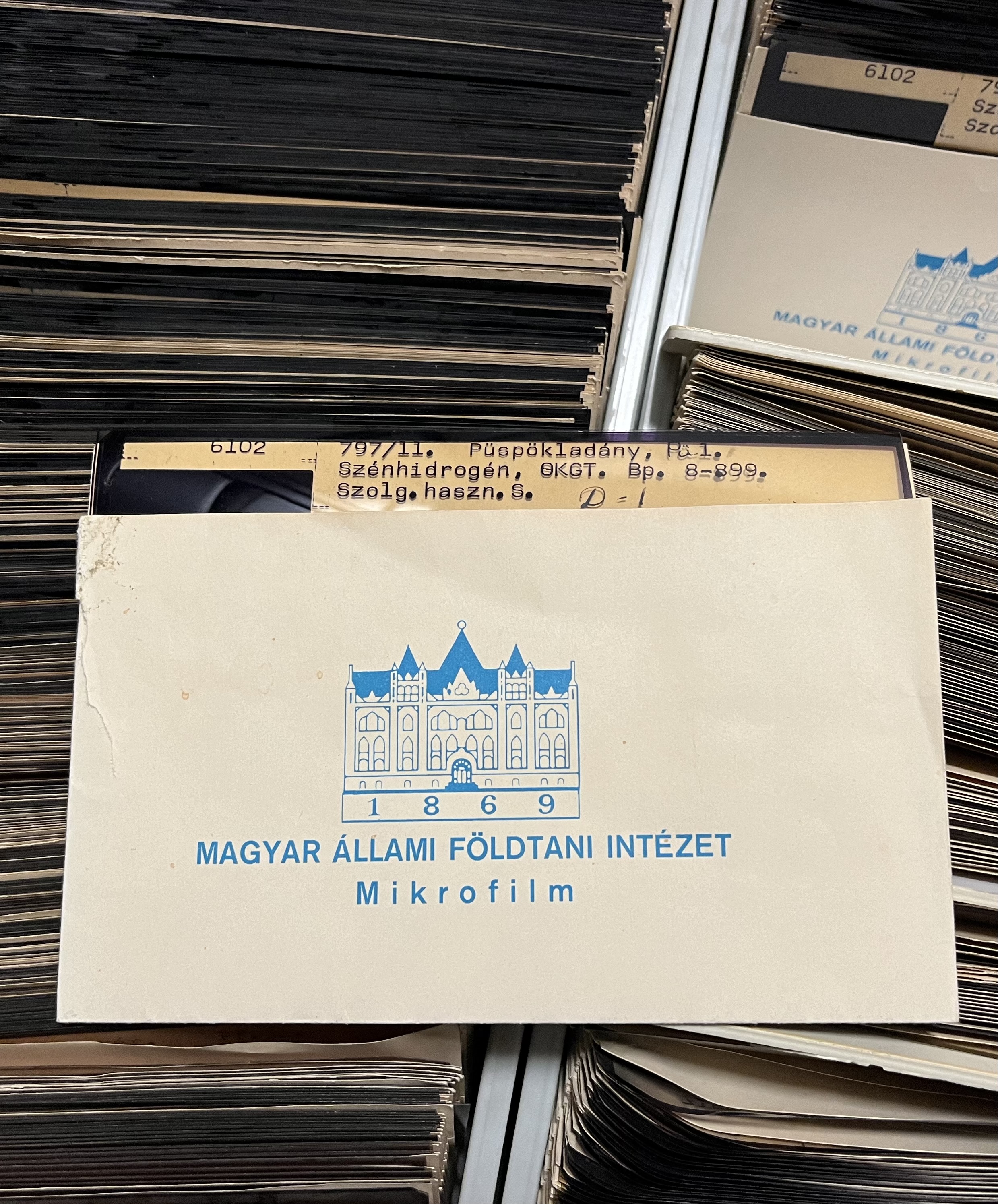 Szénhidrogén-kutató fúrások kútkönyvei mikrofilmen
Országos Kőolaj- és Gázipari Tröszt
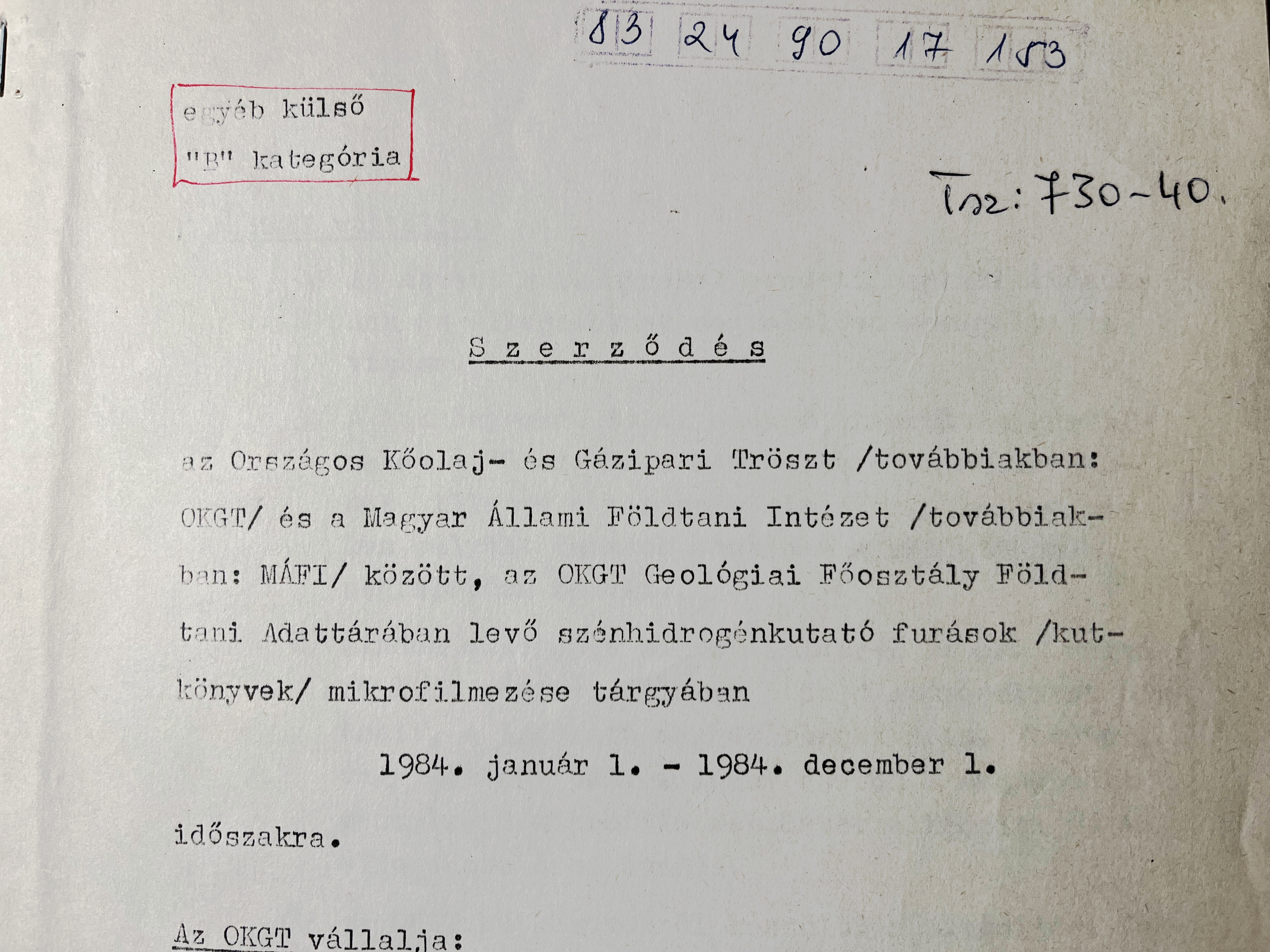 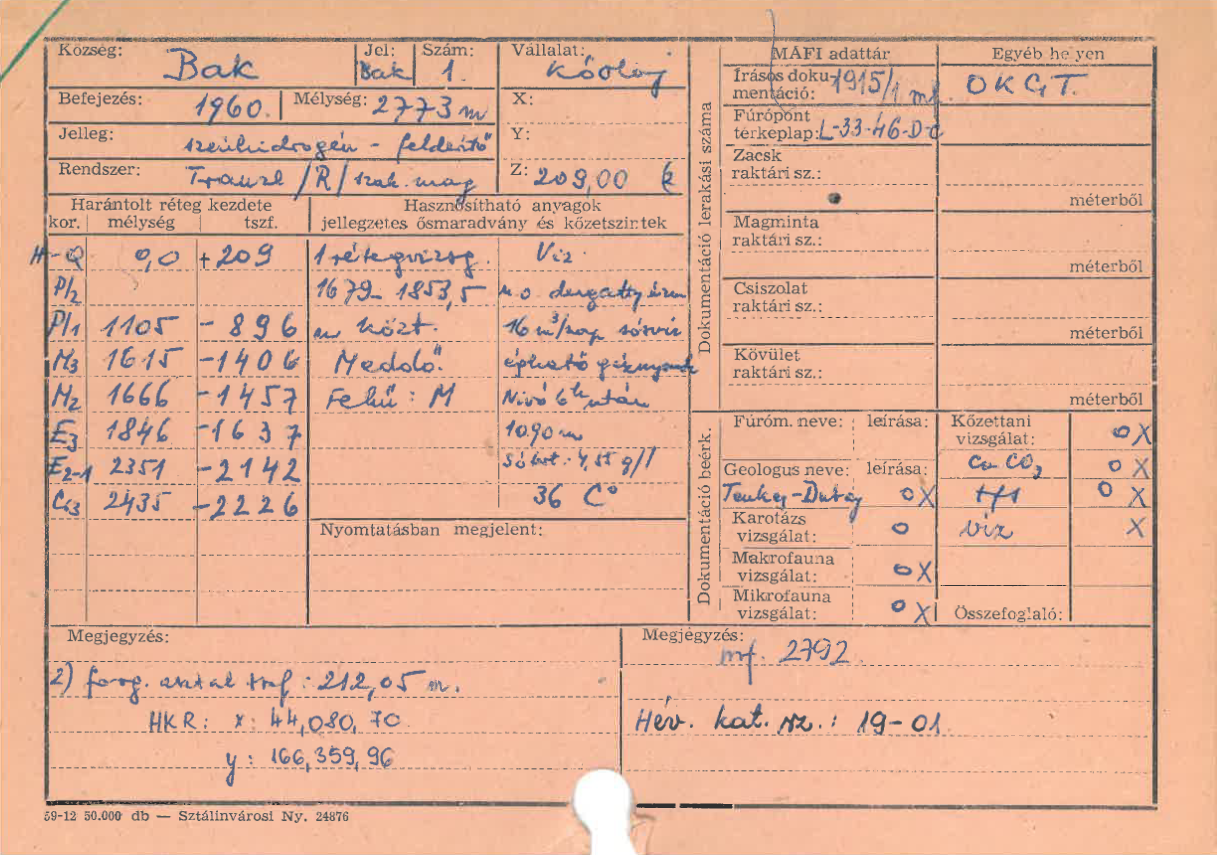 Szénhidrogén-kutató fúrások kútkönyvei mikrofilmen
OKGT – Országos Kőolaj- és Gázipari Tröszt
A Mikrofilm laboratórium egyéb munkái
Bauxitkutató Vállalat – gyűjteménygyarapítás
VITUKI – vízkutató fúrások - gyűjteménygyarapítás
Tudománytörténeti jelentőségű dokumentumok – állományvédelmi szempontok
Síkvidéki Osztály – mélységi vízmegfigyelő kutak – hagyományos módszerekkel nehezen sokszorosítható
Mikrofilm laboratóriumban elkészült mikrofilmek száma
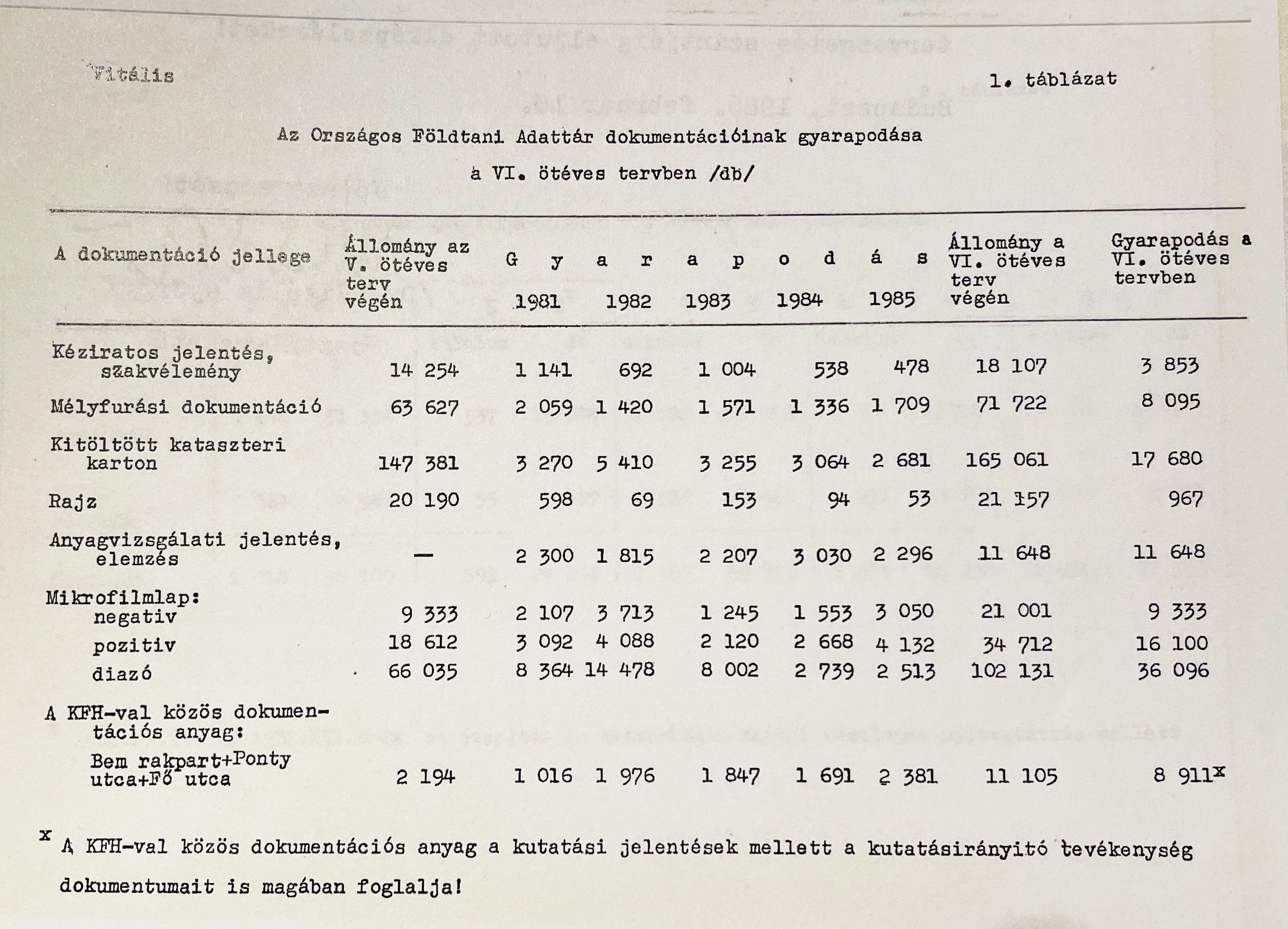 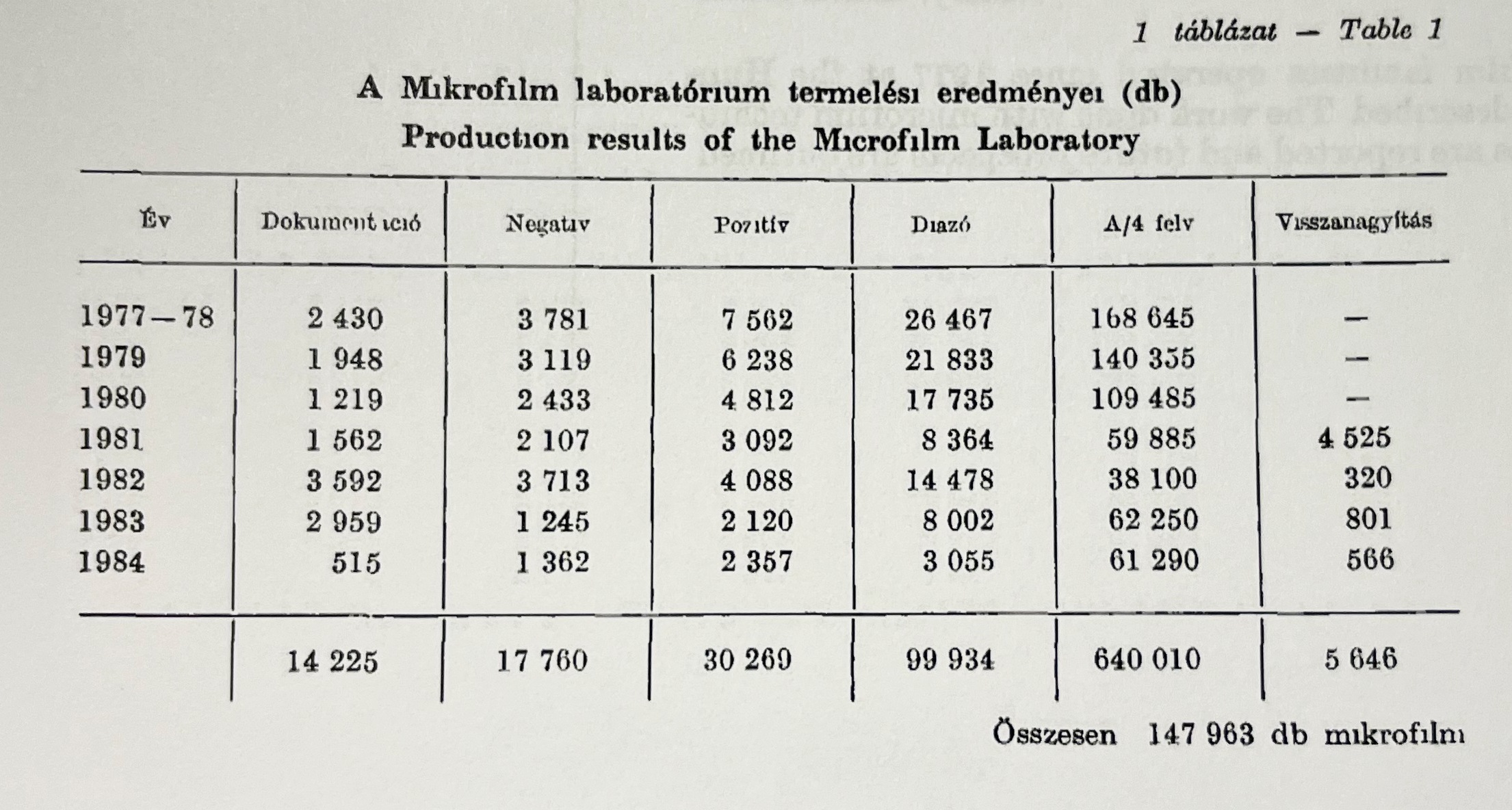 Táblázatok forrása:
Adattár belső irattára
Mikrofilm laboratóriumban elkészült mikrofilmek száma
1993-ig készültek mikrofilmek a MÁFI Mikrofilm laboratóriumában

13 863 db fúrás dokumentációja mikrofilmen
6706 db szénhidrogénkutató
3518 db vízkutató
3639 db egyéb, elsősorban bauxitkutató
Ügyviteli szabályzat, munkaköri leírások
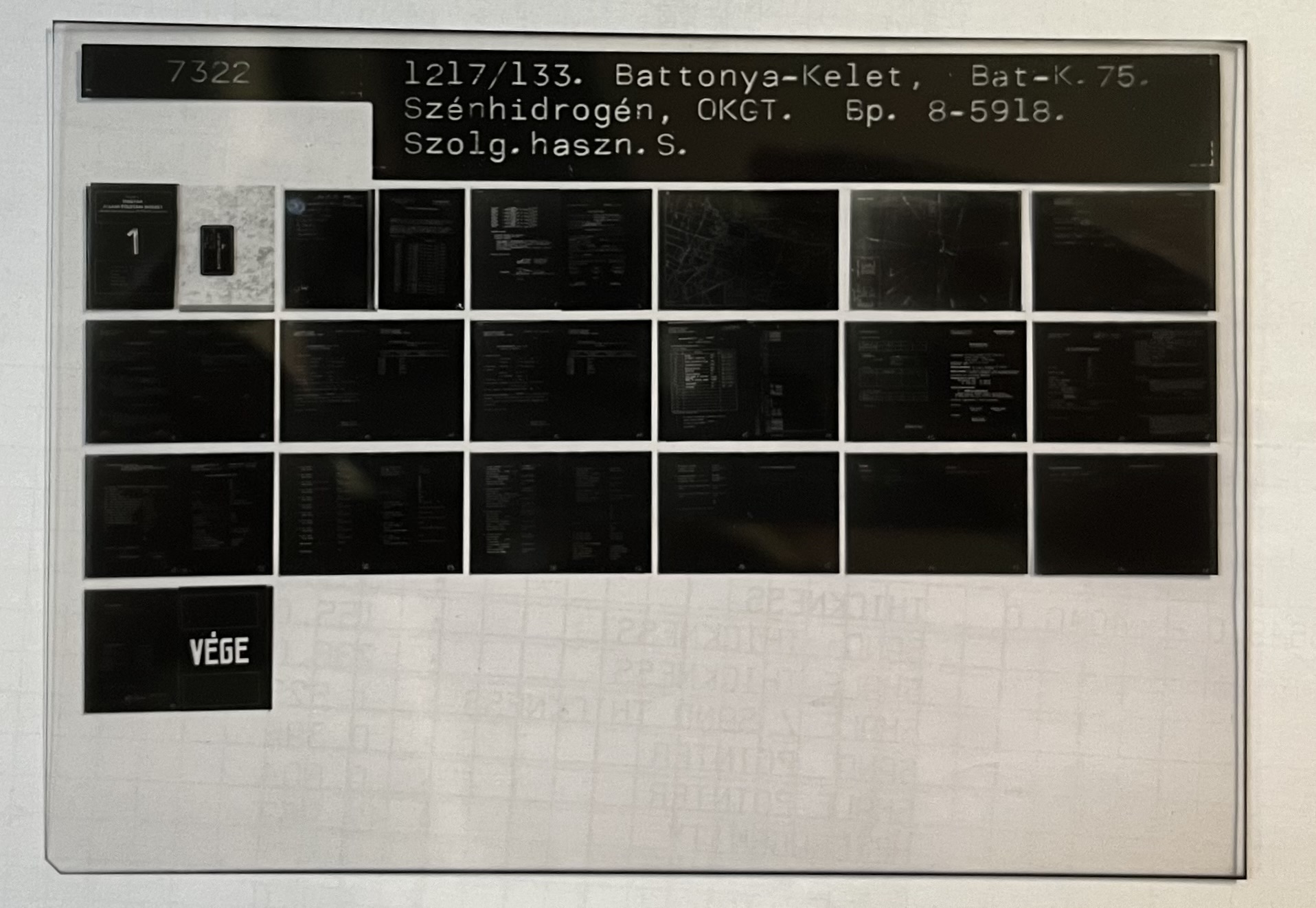 1978
Ügyviteli szabályzat
A Mikrofilm laboratórium munkafolyamatai
1983
Munkaköri leírások
Mikrofilmolvasók                         Mikrofilmszkennerek
Mikrofilm olvasásához szükséges
Adattári szolgáltatás bővítése
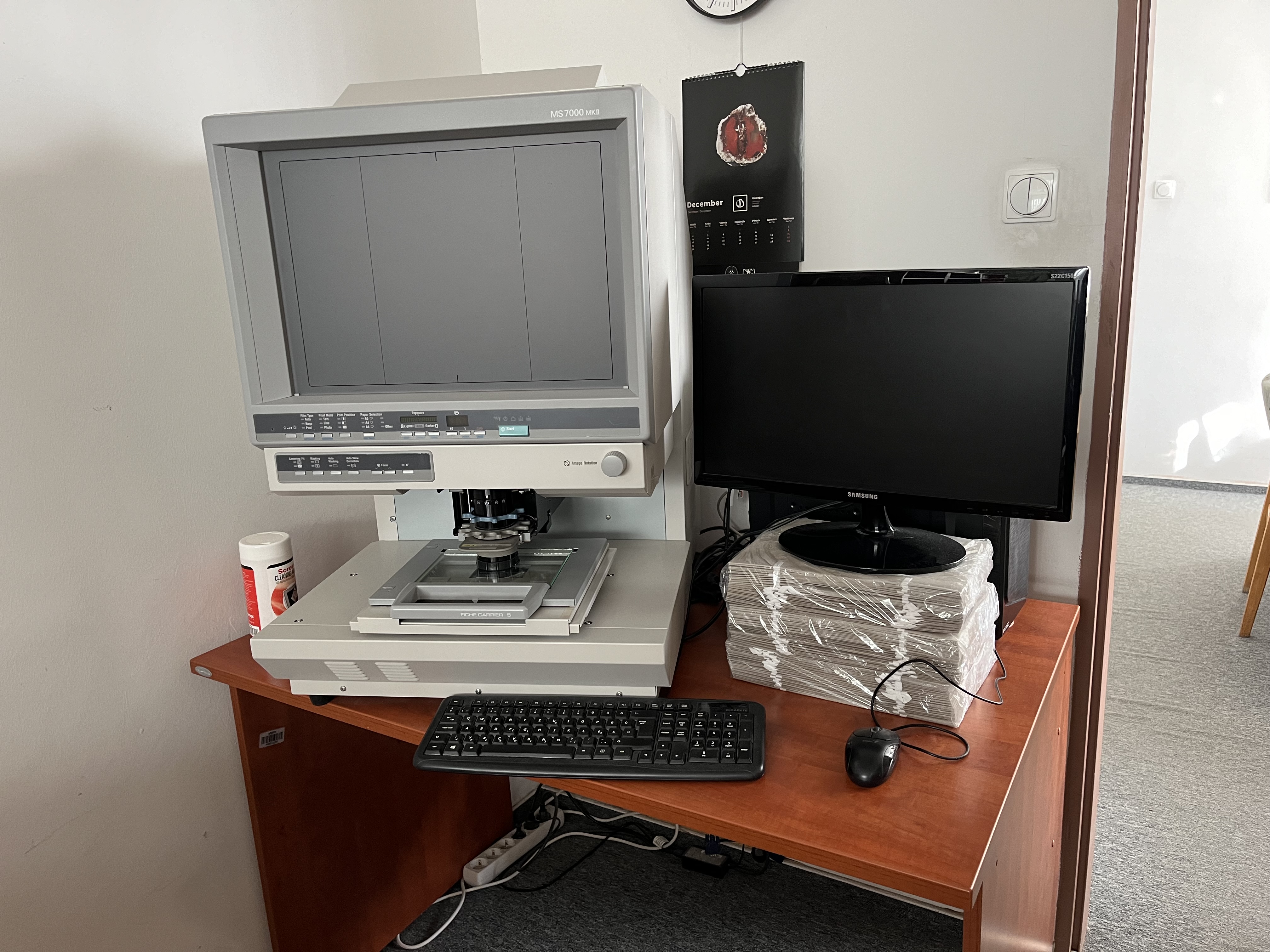 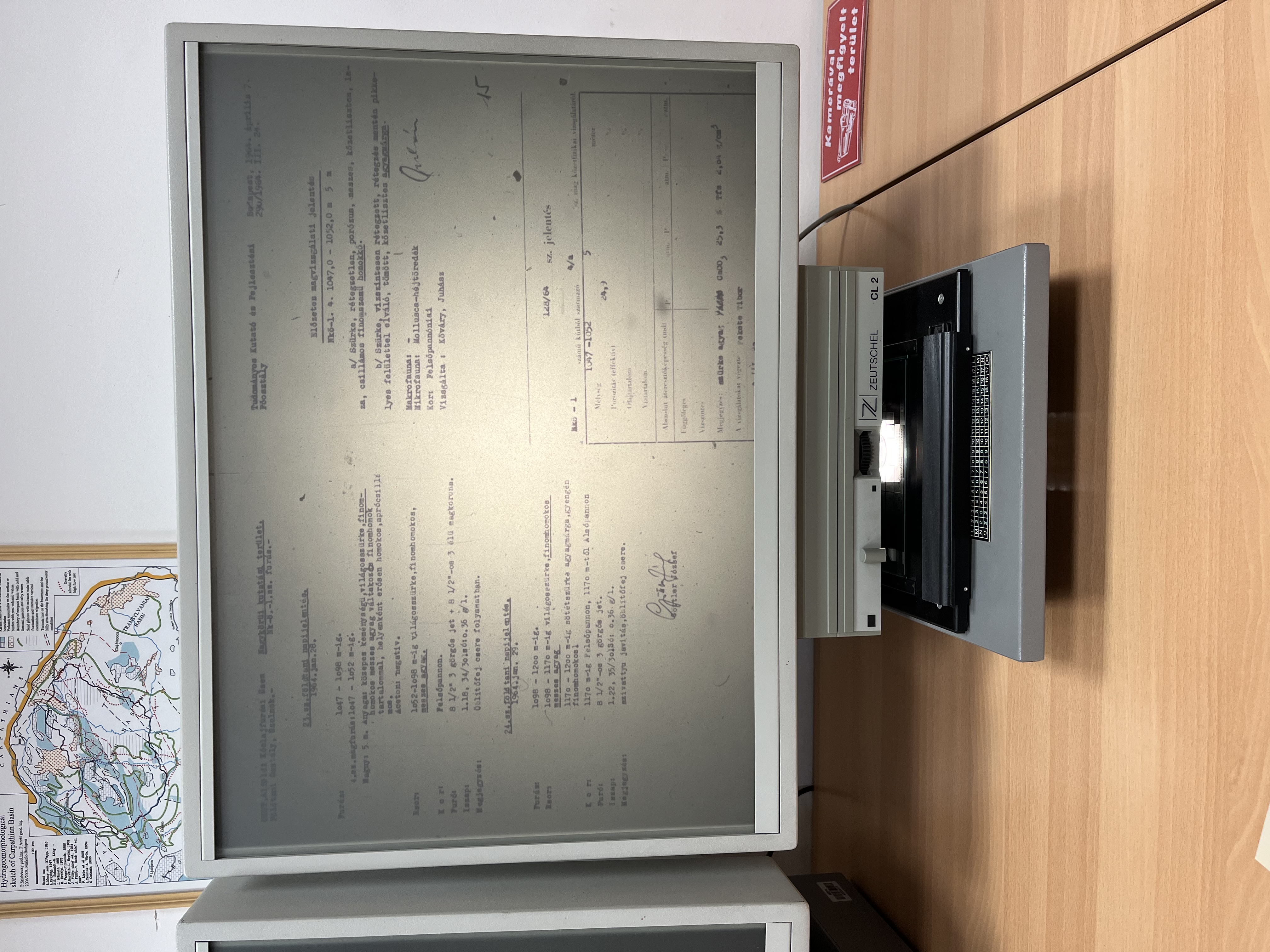 Köszönöm a figyelmet!